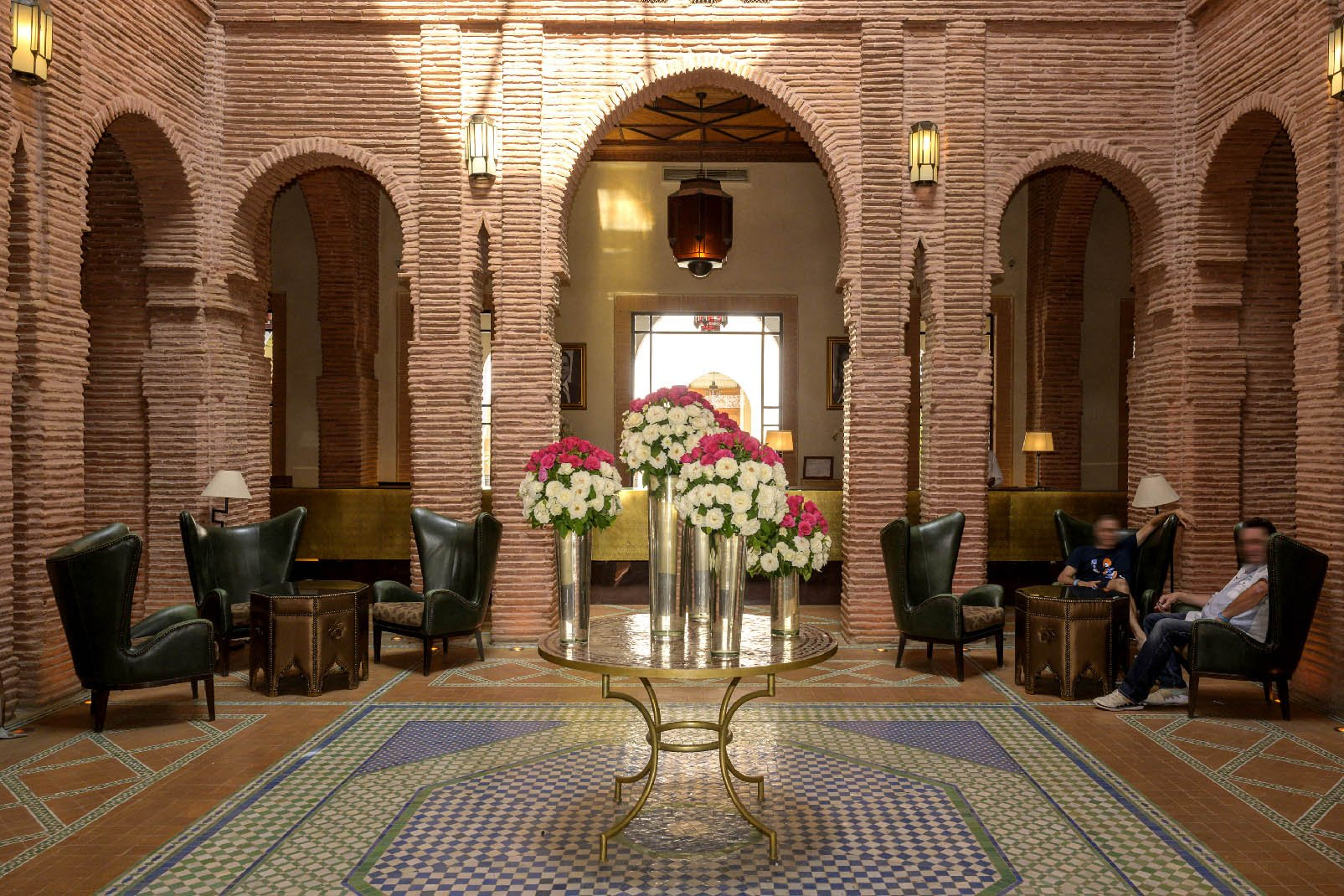 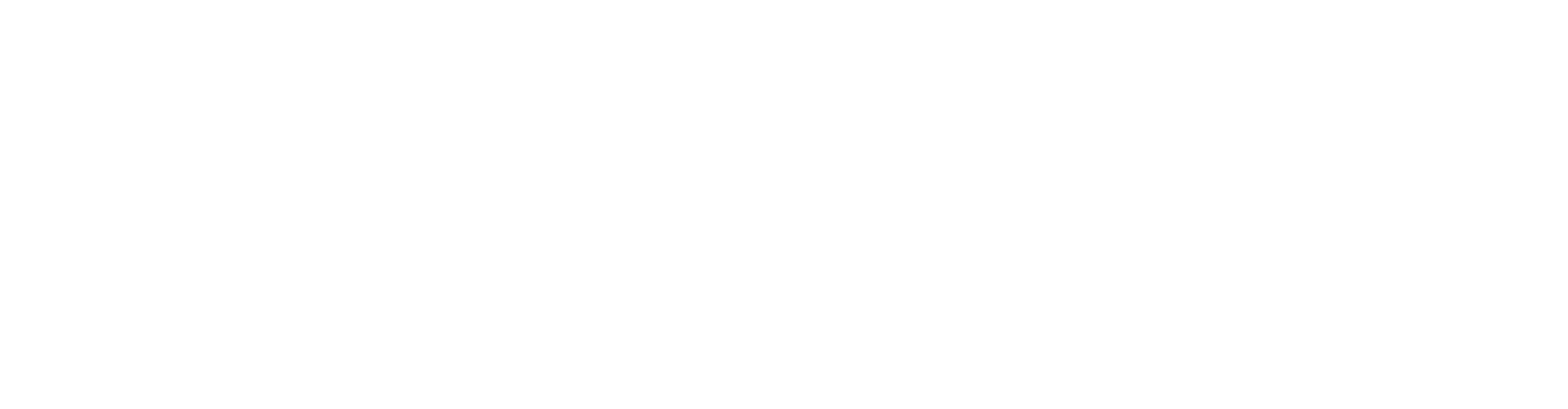 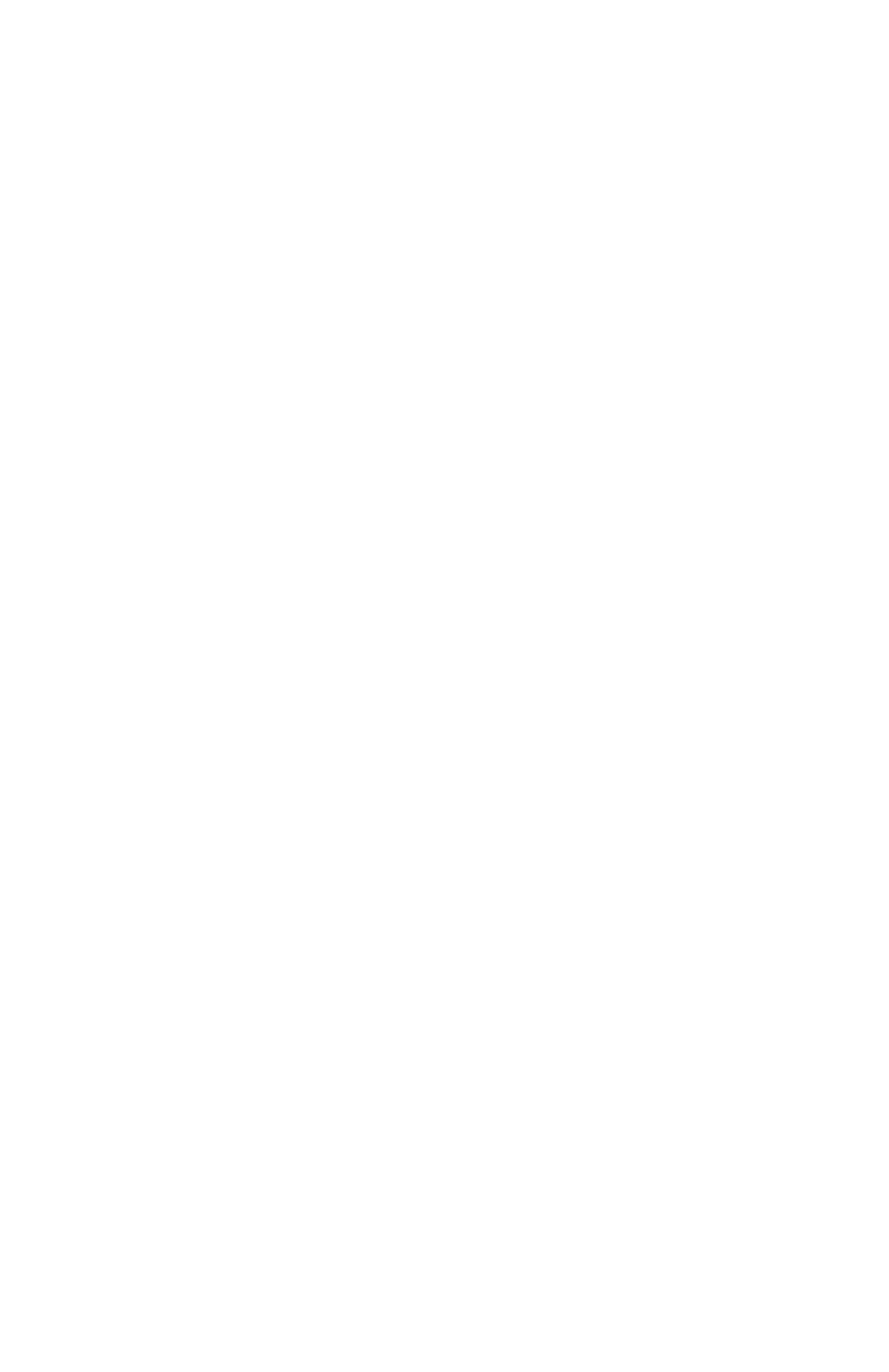 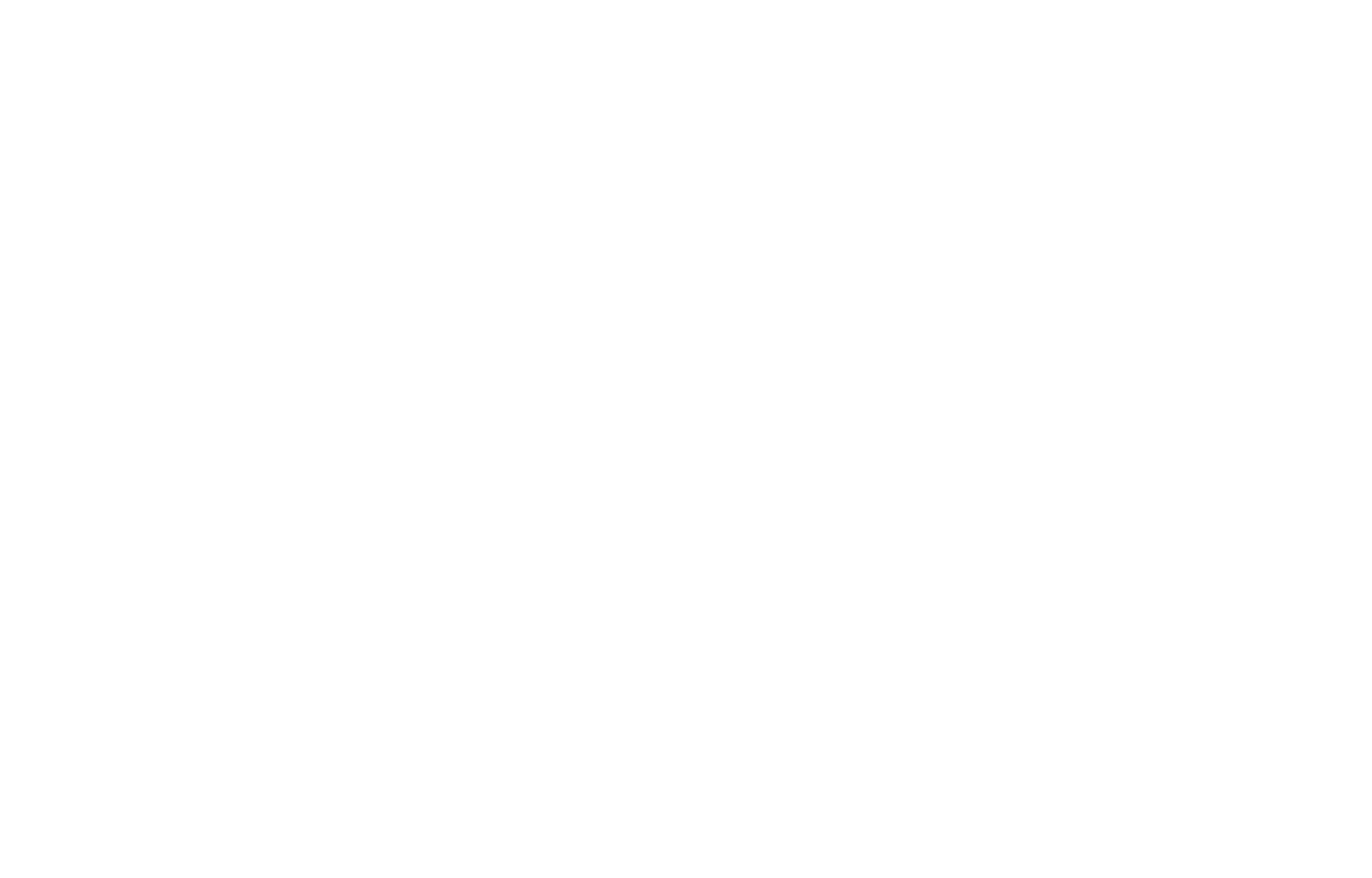 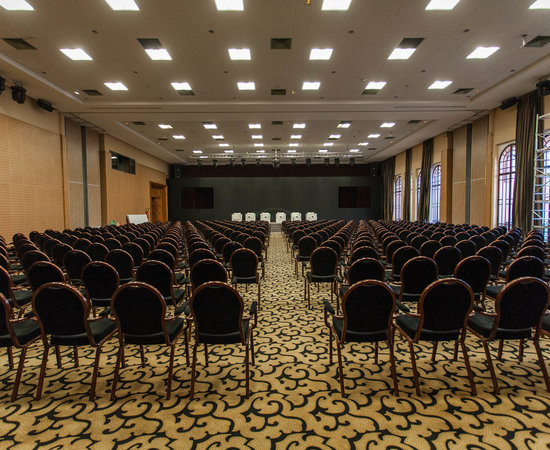 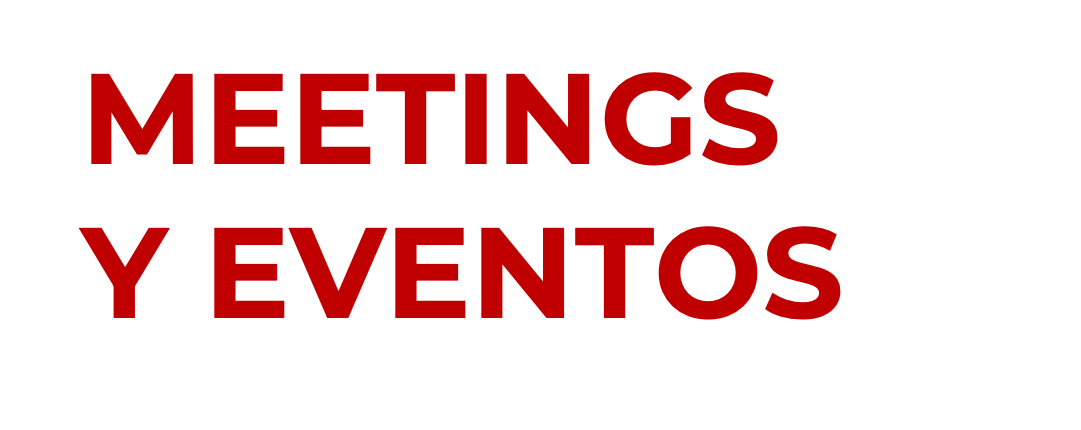 Nuestras habitaciones son estudios, lugares para compartir, destacar a los empleados, crear valor y disfrutar de muchos coffee breaks experienciales en las habitaciones, la azotea o junto a la piscina.
To Meet pone a su disposición muchos socios capaces de programar su reunión. IZZA, nuestro salón de baile con capacidad para 650 personas, modular en plenario.
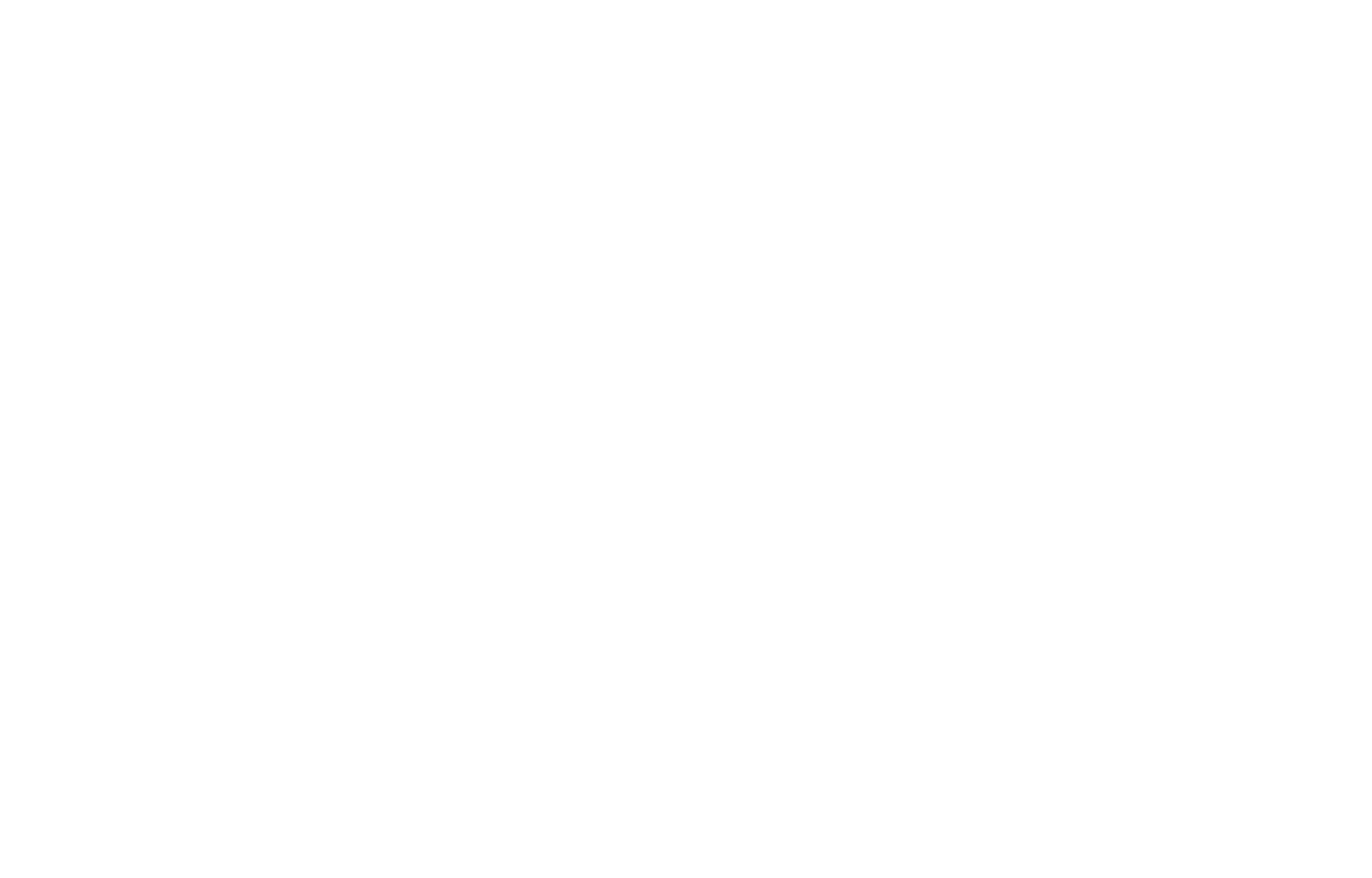 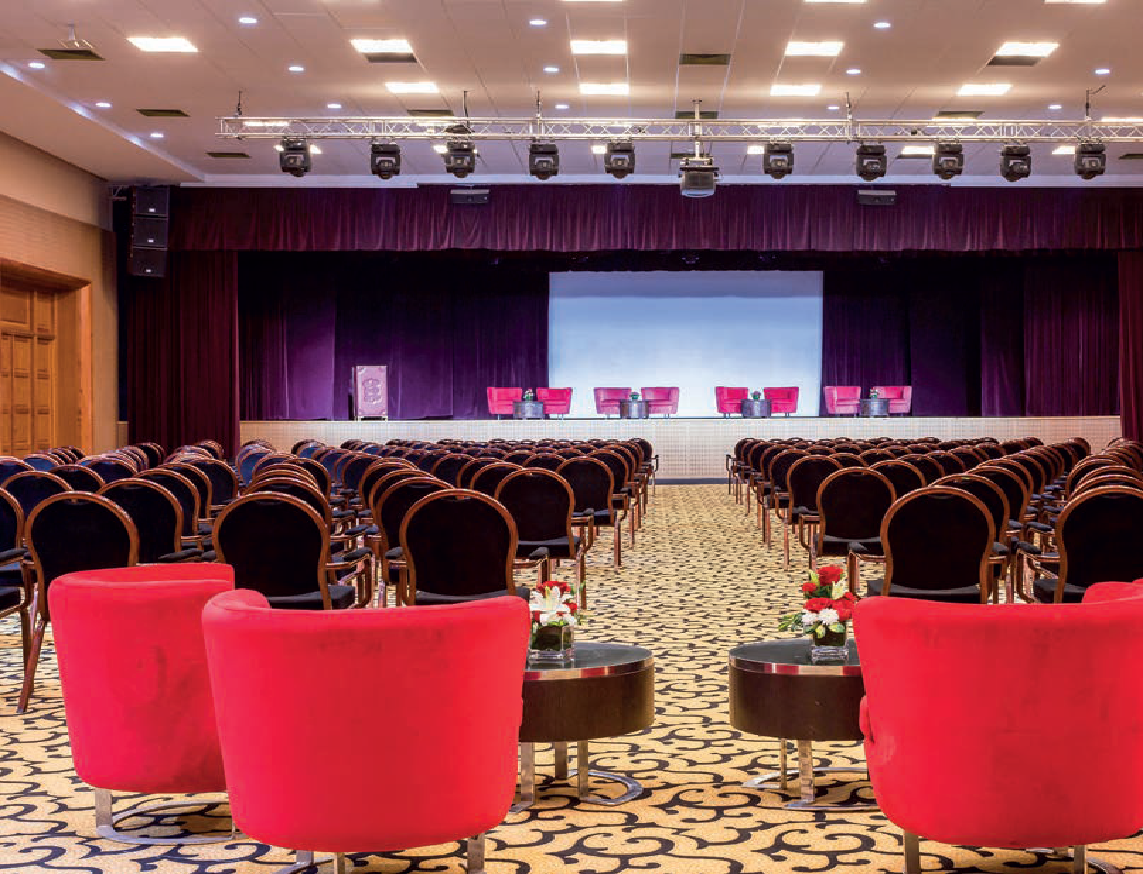 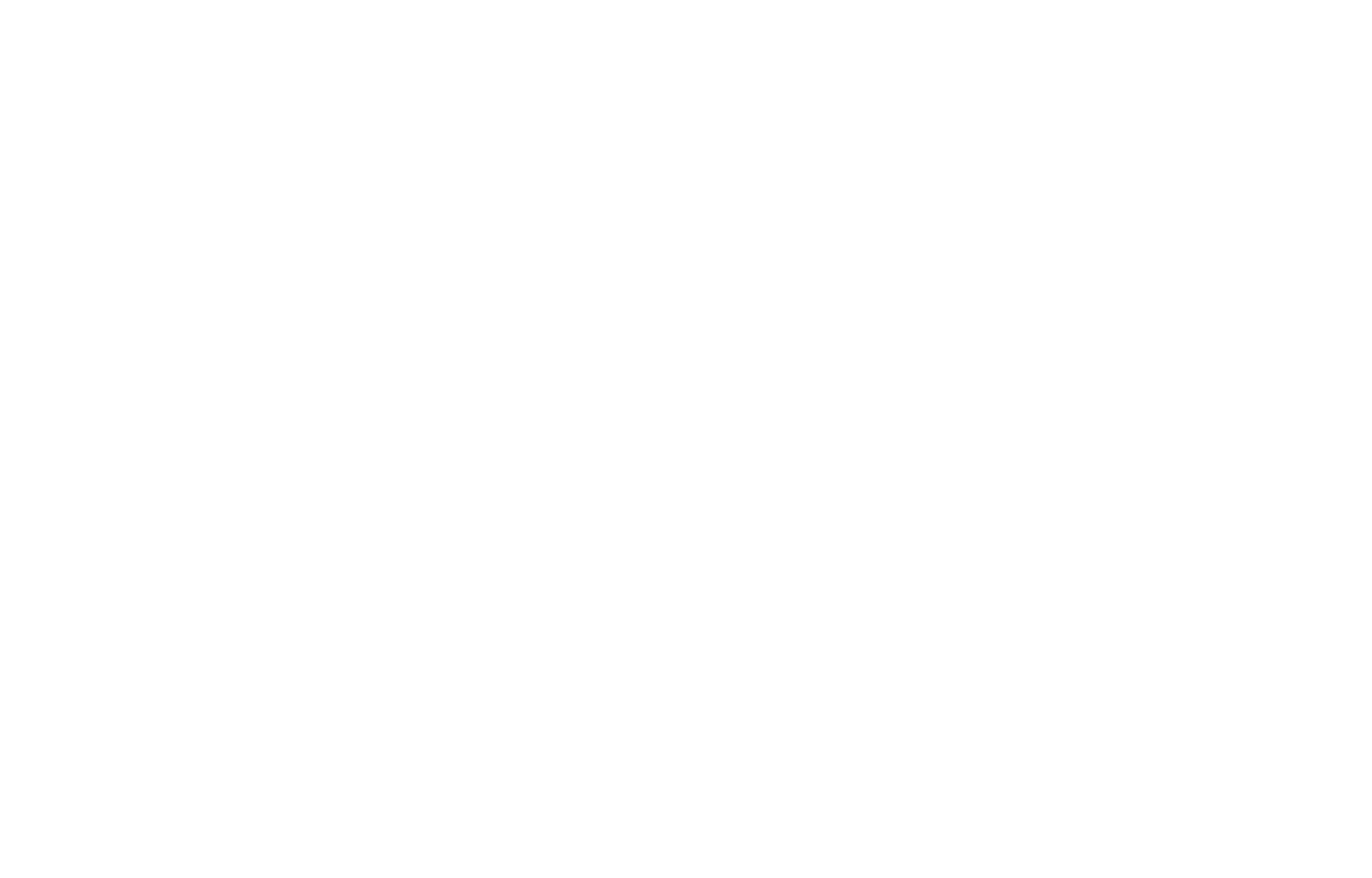 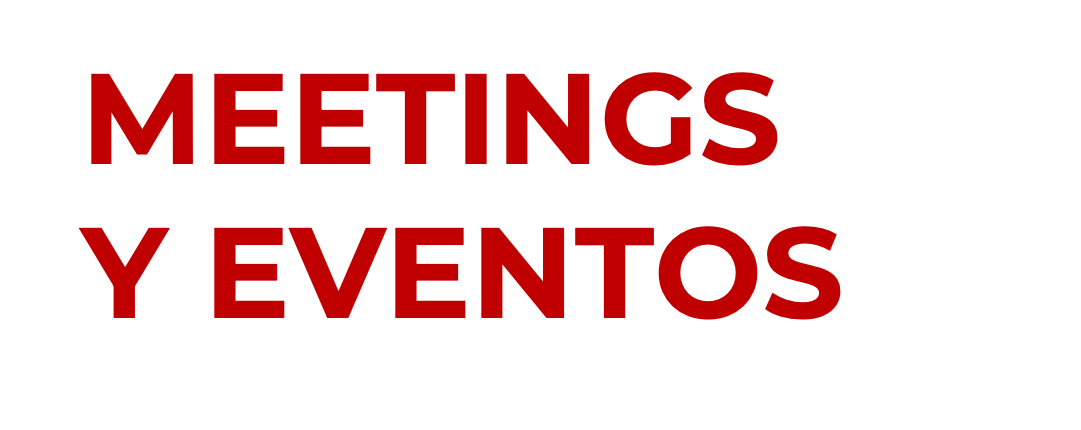 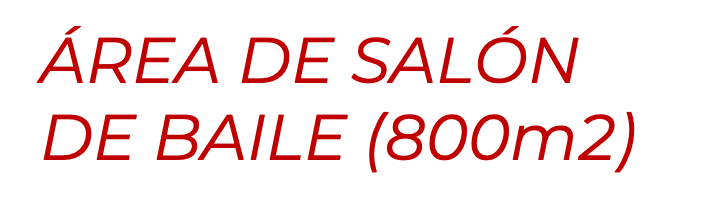 Capacidad:650 pers. en edición teatral350 pers. en montaje de clase80 pers. en montaje U450 pers. en montaje de banquetes550 pers. en montaje de cócteles.
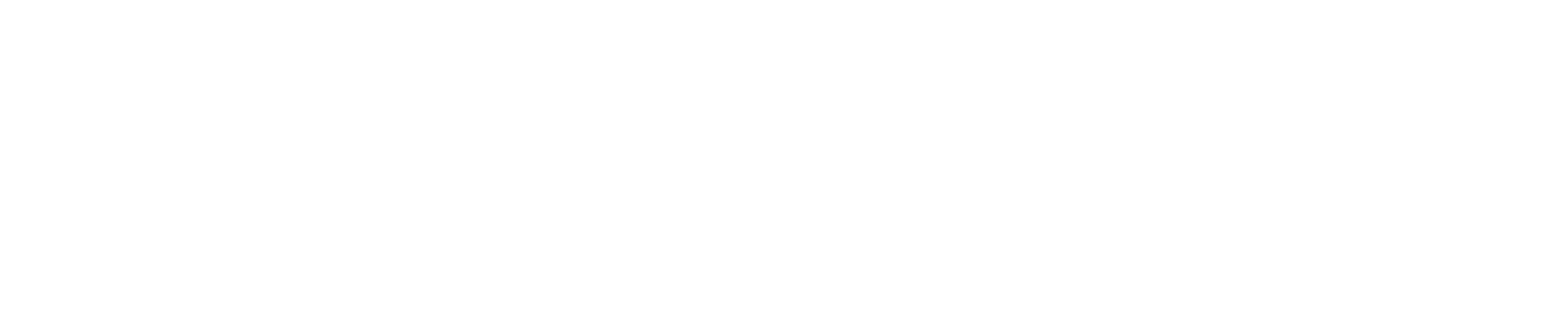 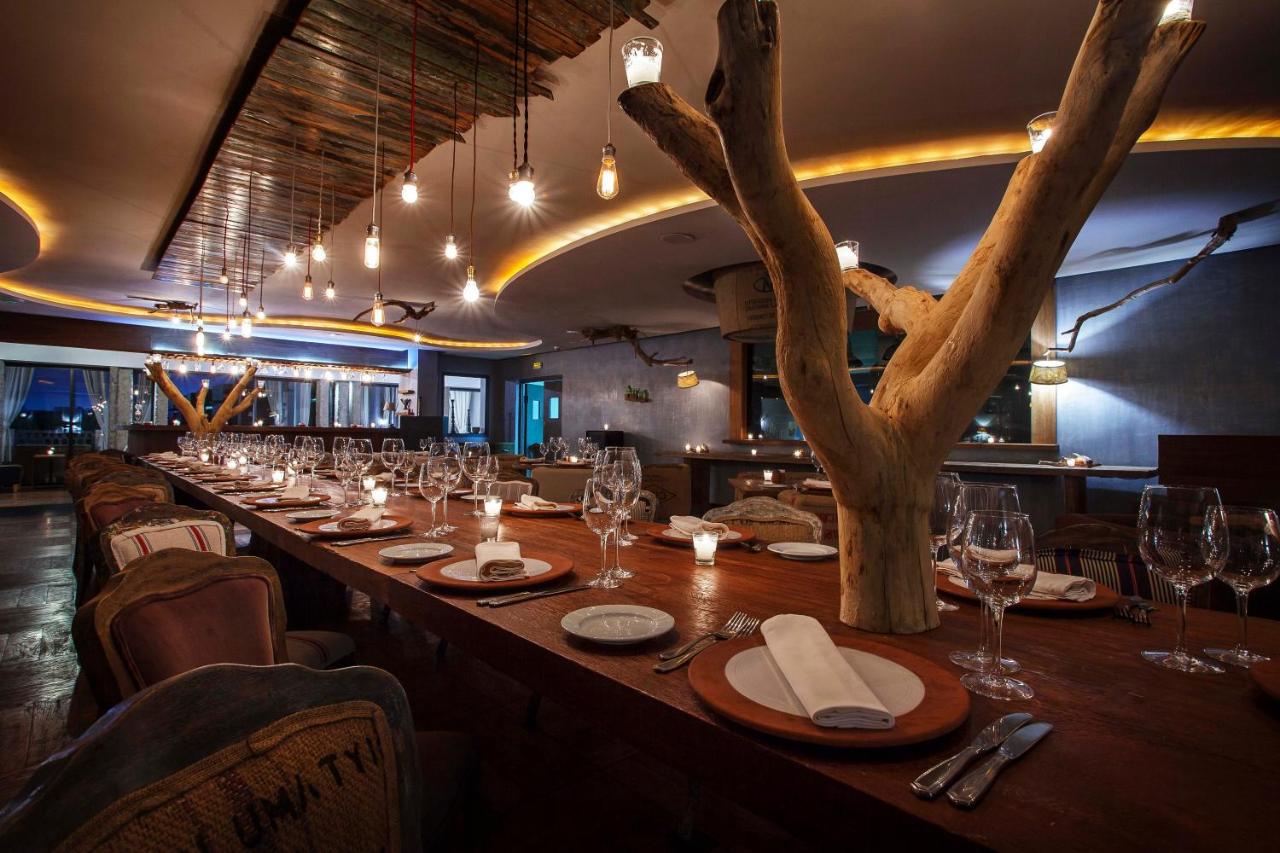 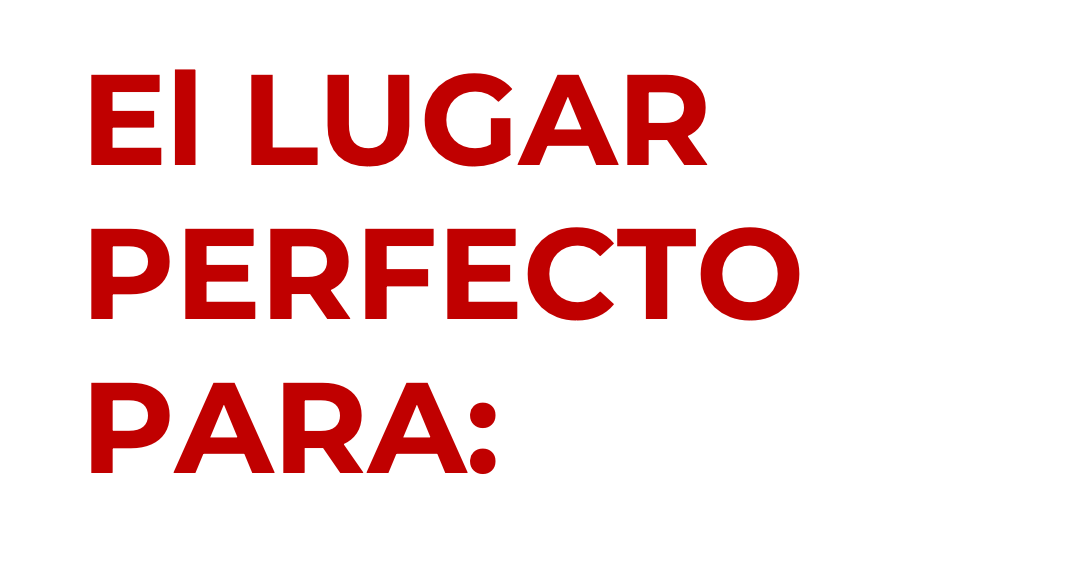 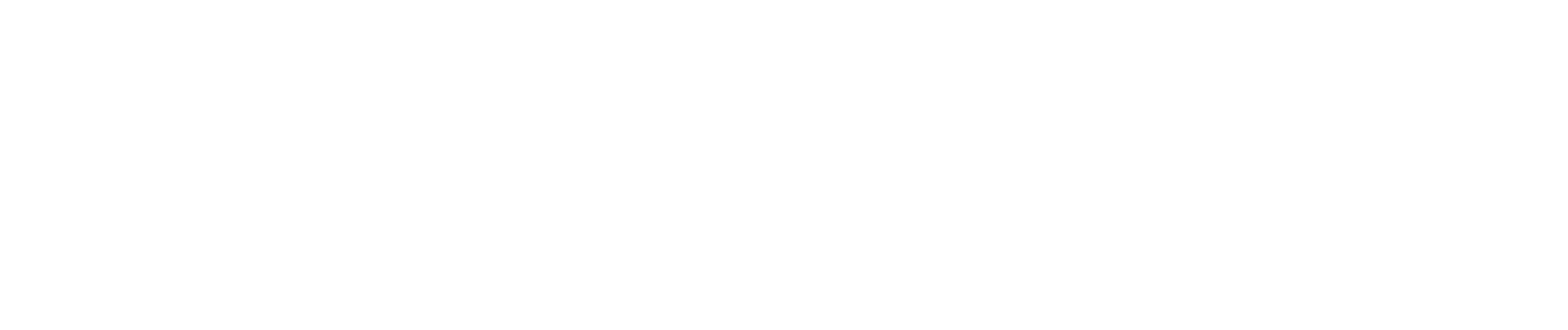 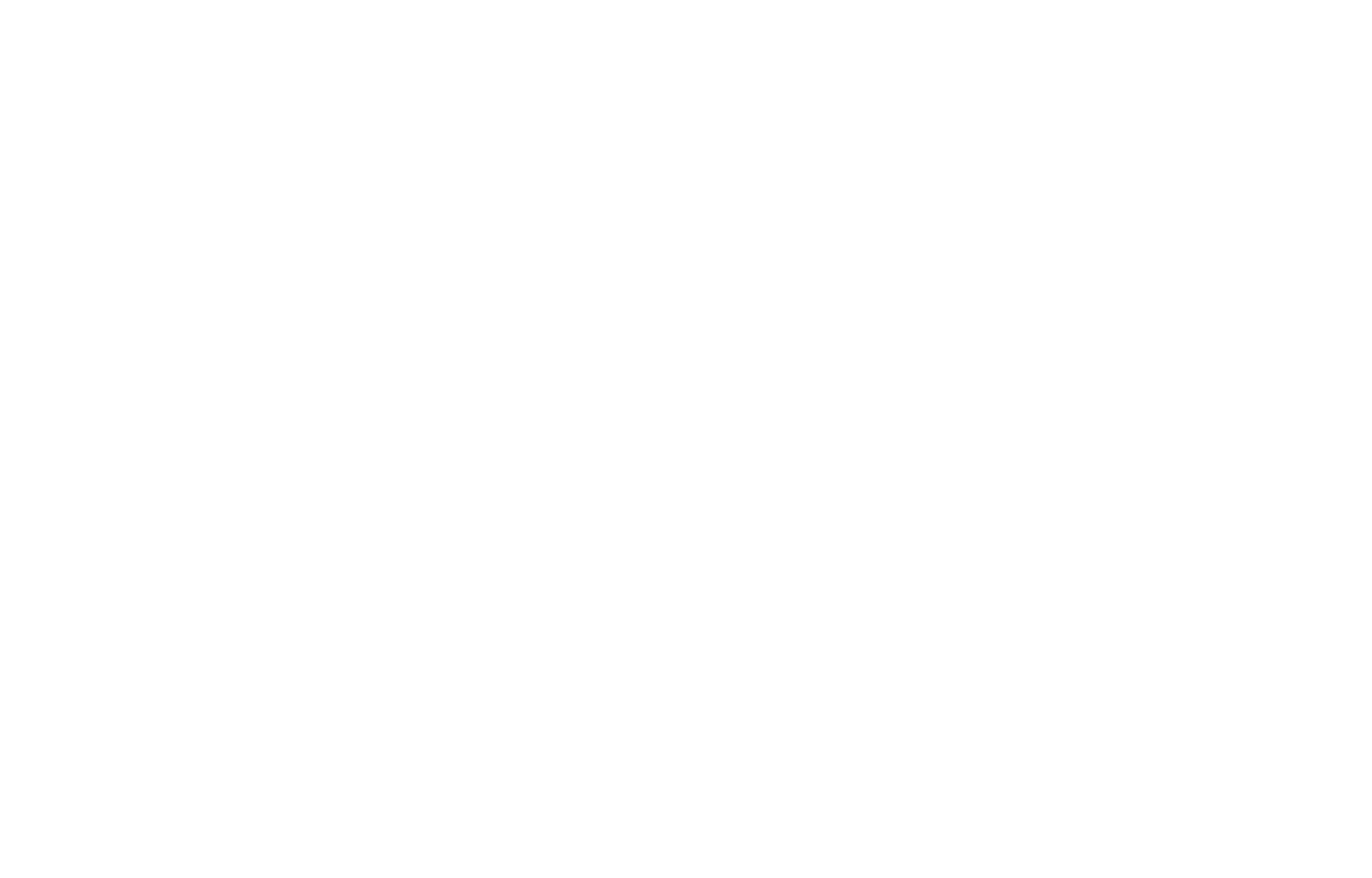 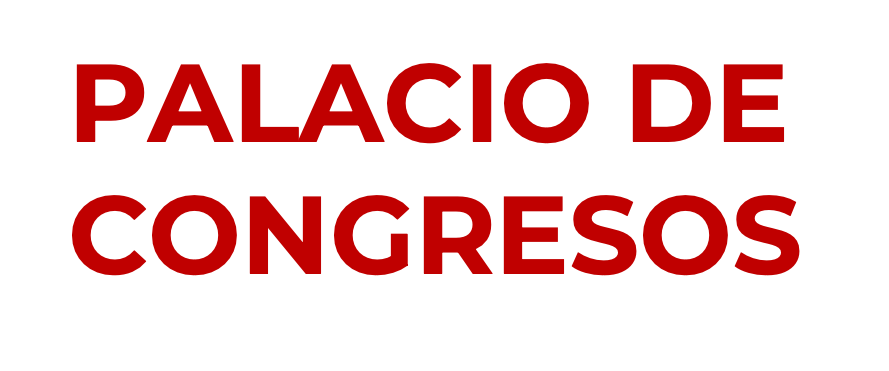 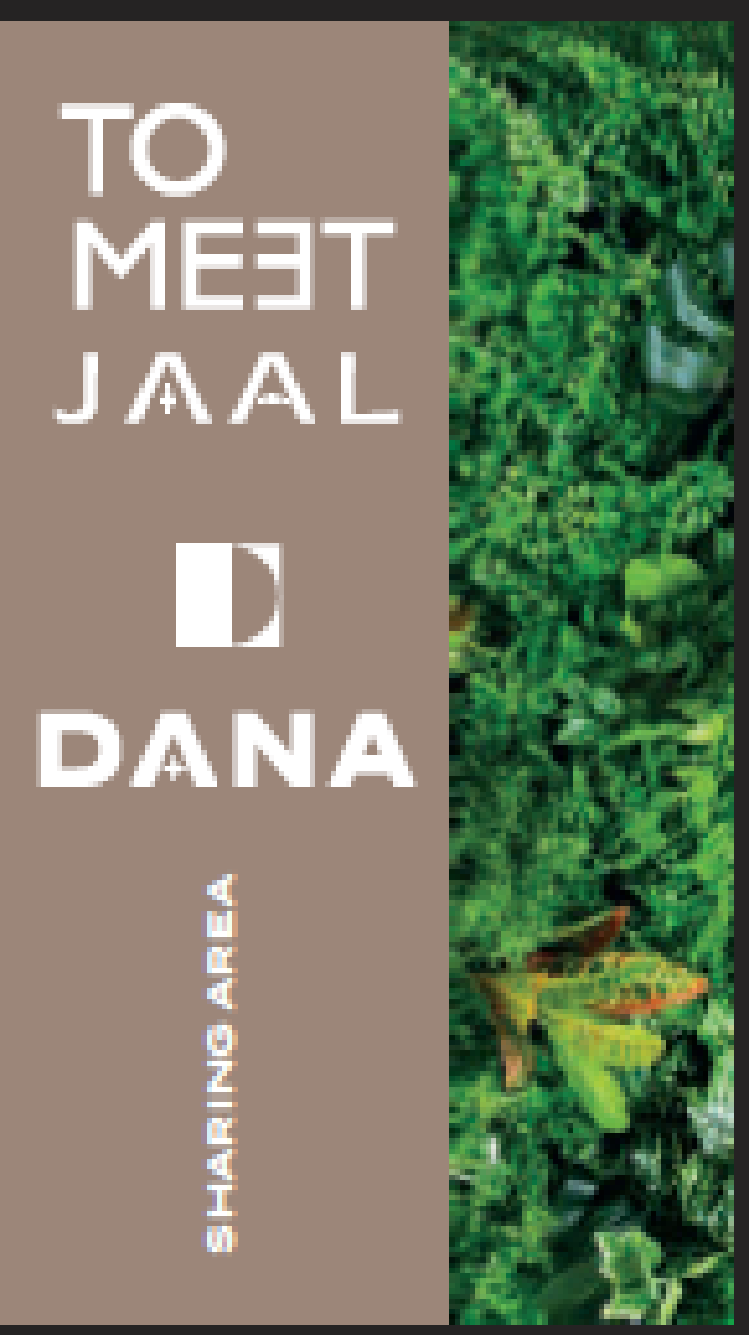 Subcomité Estudio 1Superficie (140m2)
Capacidad:140 pers. en edición teatral100 pers. en montaje de clase,45 pers. en montaje U130 pers. en montaje de cócteles.
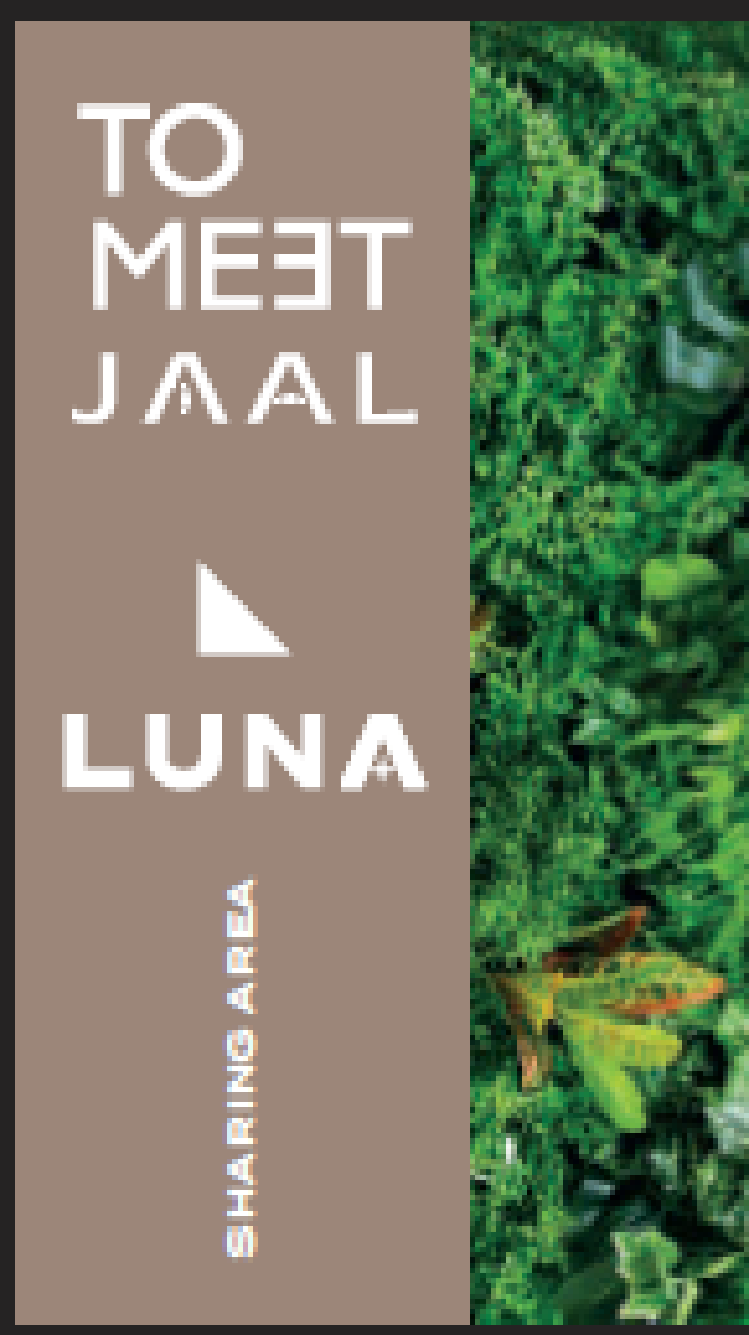 Studio de sous - commission 4
Superficie (42M2)
Capacidad:40 pers. en edición teatral32 pers. en montaje de clase20 pers. en montaje en U35 pers. en montaje de cócteles.
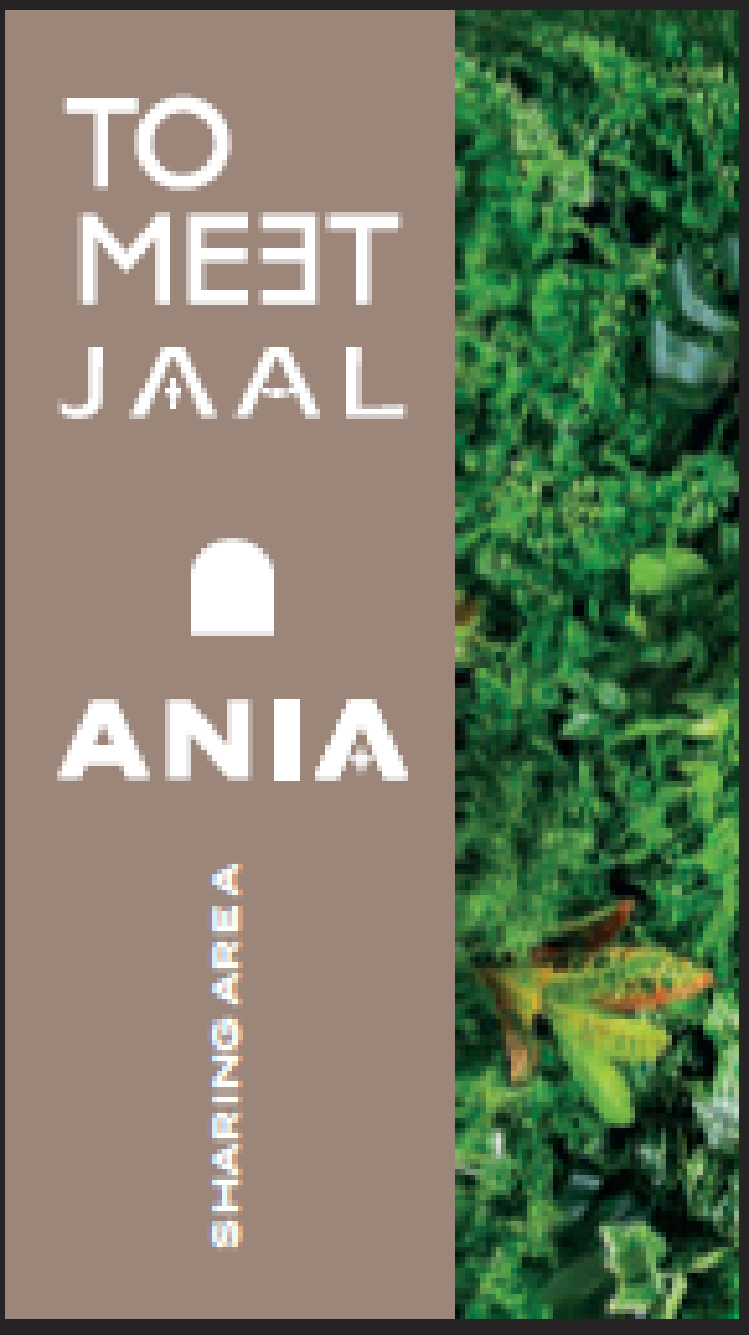 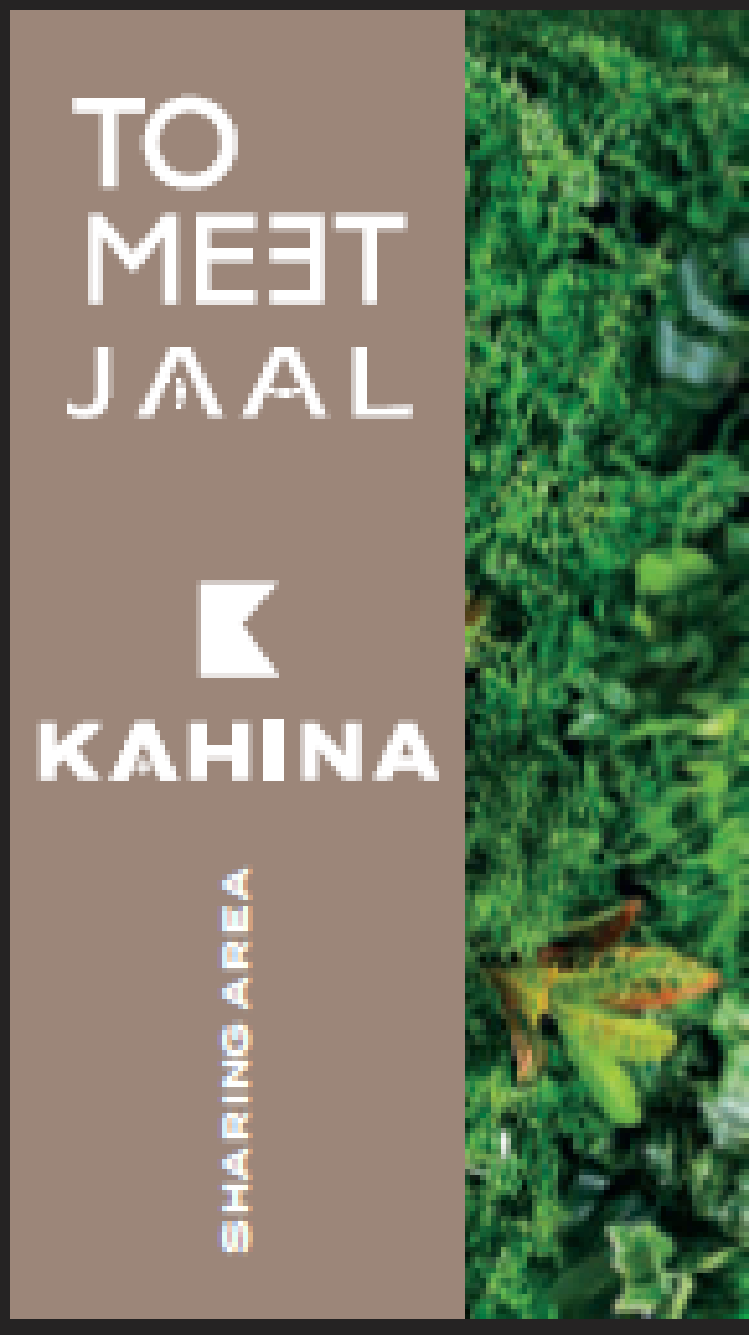 Studio de sous - commission 2
Superficie (87M2)
Capacidad:90 pers. en edición teatral60 pers. en montaje de clase25 pers. en montaje en U35 pers. en montaje de cócteles..
Studio de sous - commission 30
Superficie (42M2) 
Capacité :
40 pers. en montage théâtre
32 pers. en montage classe
20 pers. en montage U
35 pers. en montage cocktail..
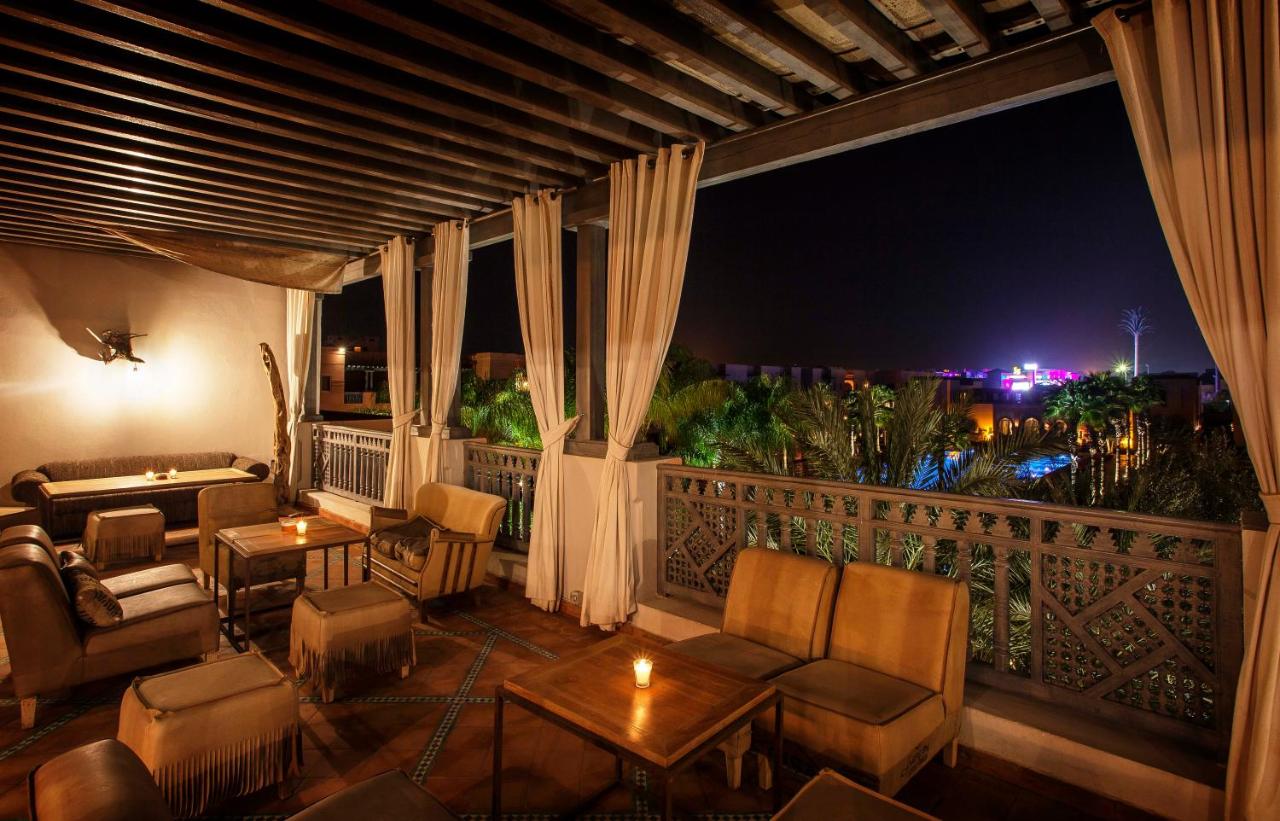 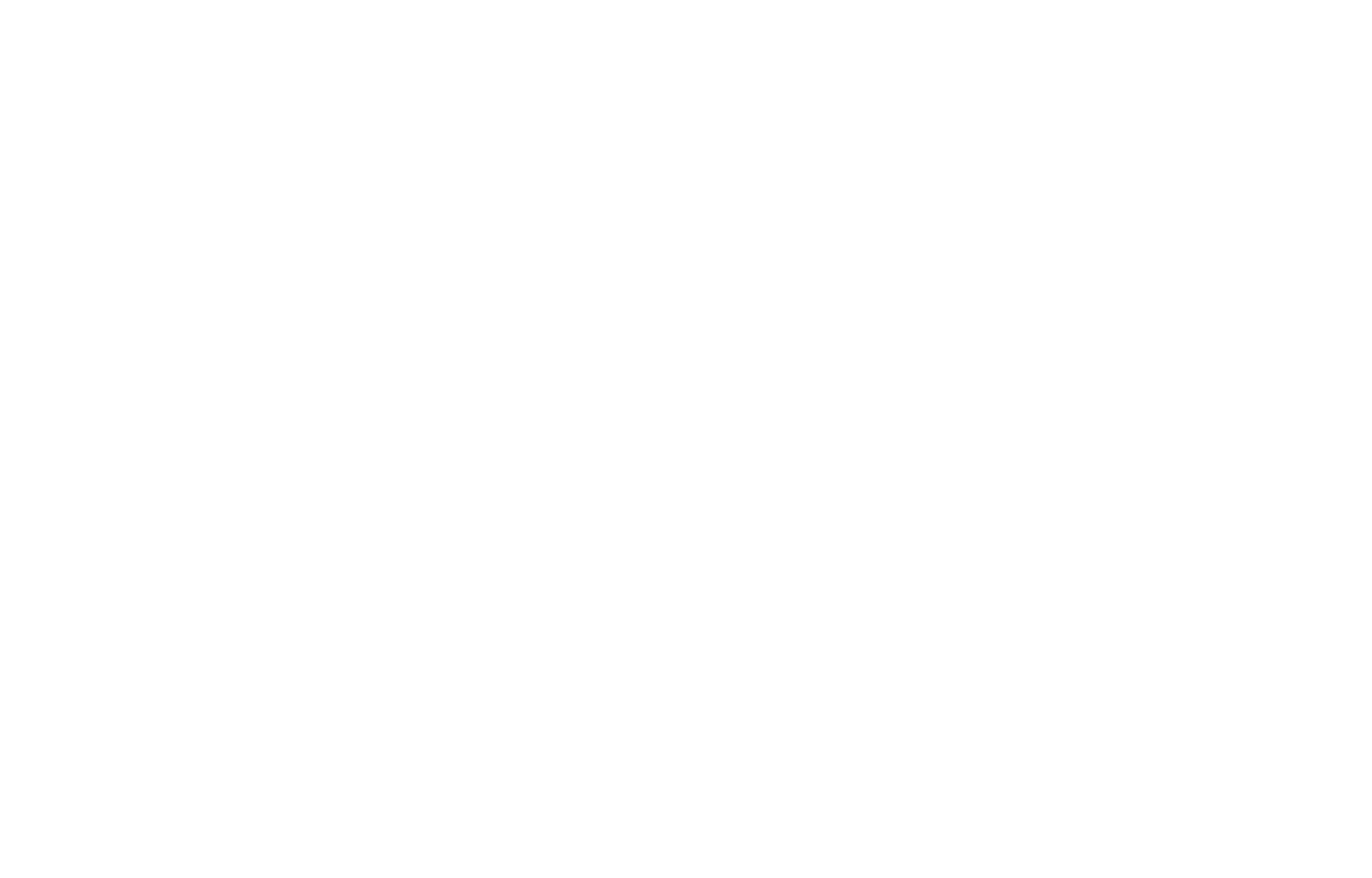